Agenda Item 3Progress of INTOSAI Strategic Plan (2023-28)
INTOSAI Knowledge Sharing and Knowledge Services Committee
1
Task Force on Strategic Planning
Re-established by  72nd GB in 2019 
To develop the strategic plan for the period 2023-28.
Task Force is Chaired by SAI USA.
Internal  & External Scan survey to gather inputs
 Understand existing strengths, challenges, opportunities, and emerging issues
Aimed Timelines
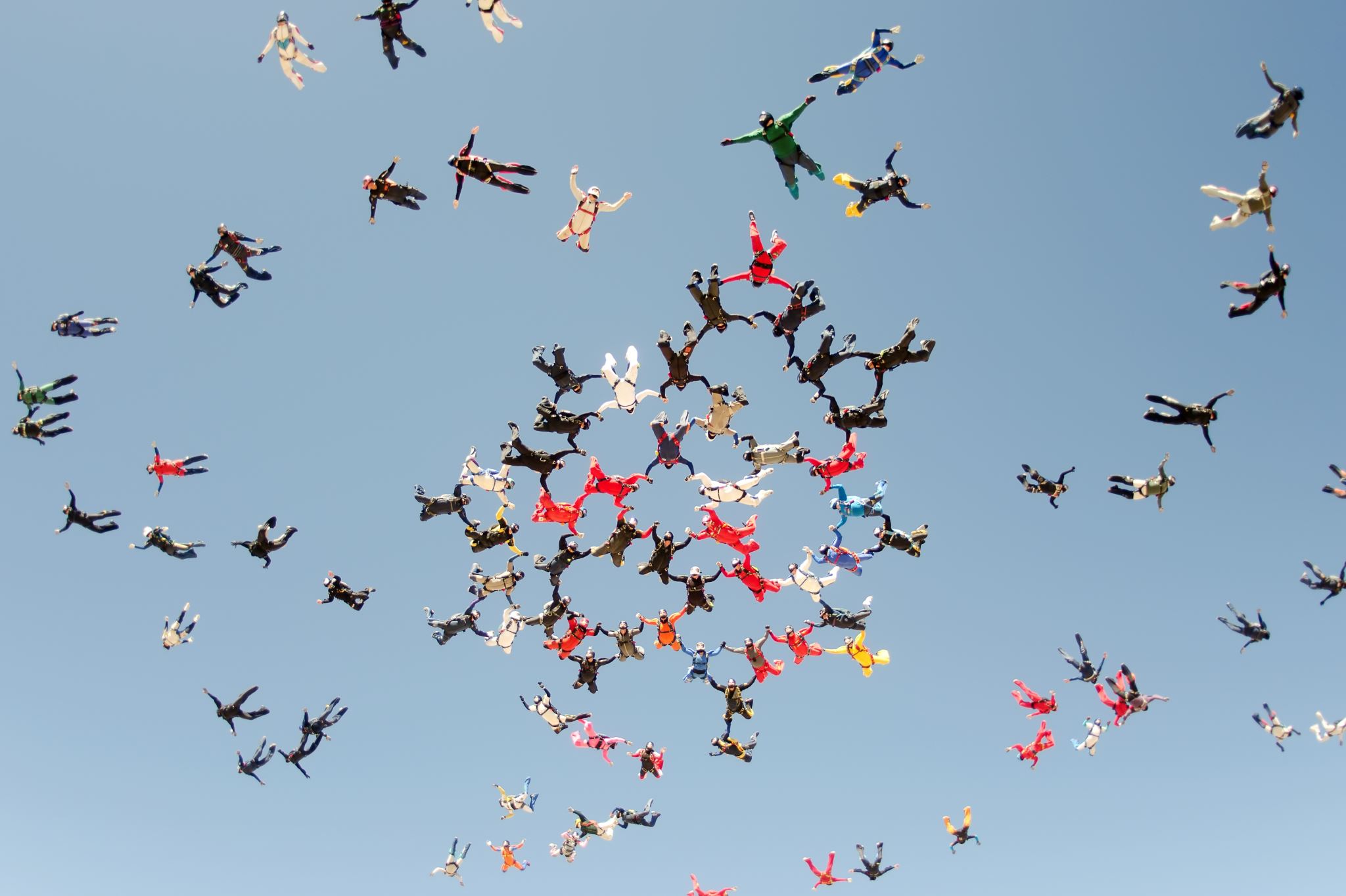 Expectations from Working Groups
Actively participate in the TFSP survey process 
Encouraging Working Group members to provide their inputs.
KSC Secretariat is also considering to float an additional survey
To gauge the satisfaction and seek suggestions for KSC  deliveries.
Add to the Internal scan of TFSP in the formulation of the next Strategic Plan.
Contribute in formulation of survey questions 
Actively participate in the KSC survey
Thank you